REPUBLICA DE PANAMÁMINISTERIO DE EDUCACIÓN
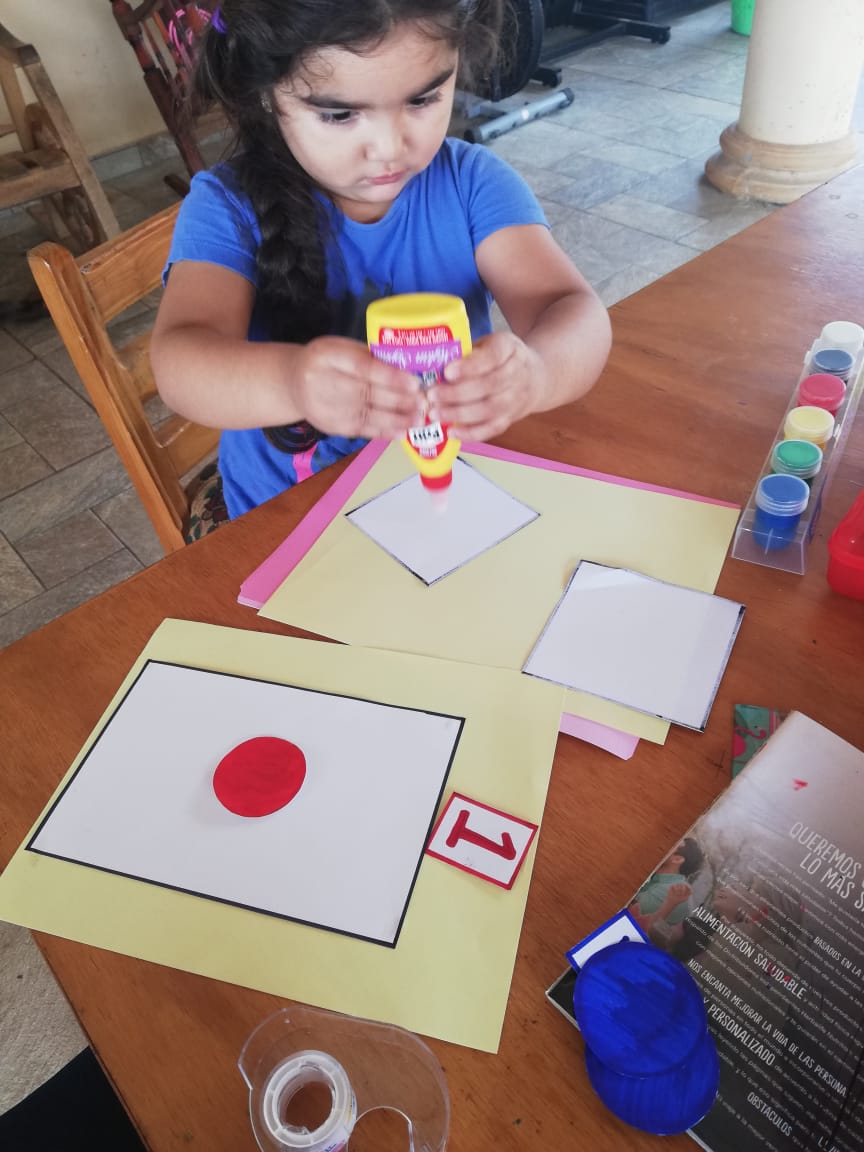 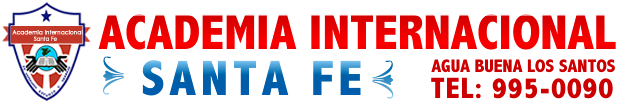 NIVEL: PRESCOLAR KÍNDER
PROFESORA: NORMA URRIOLA
Reporte de clases módulos
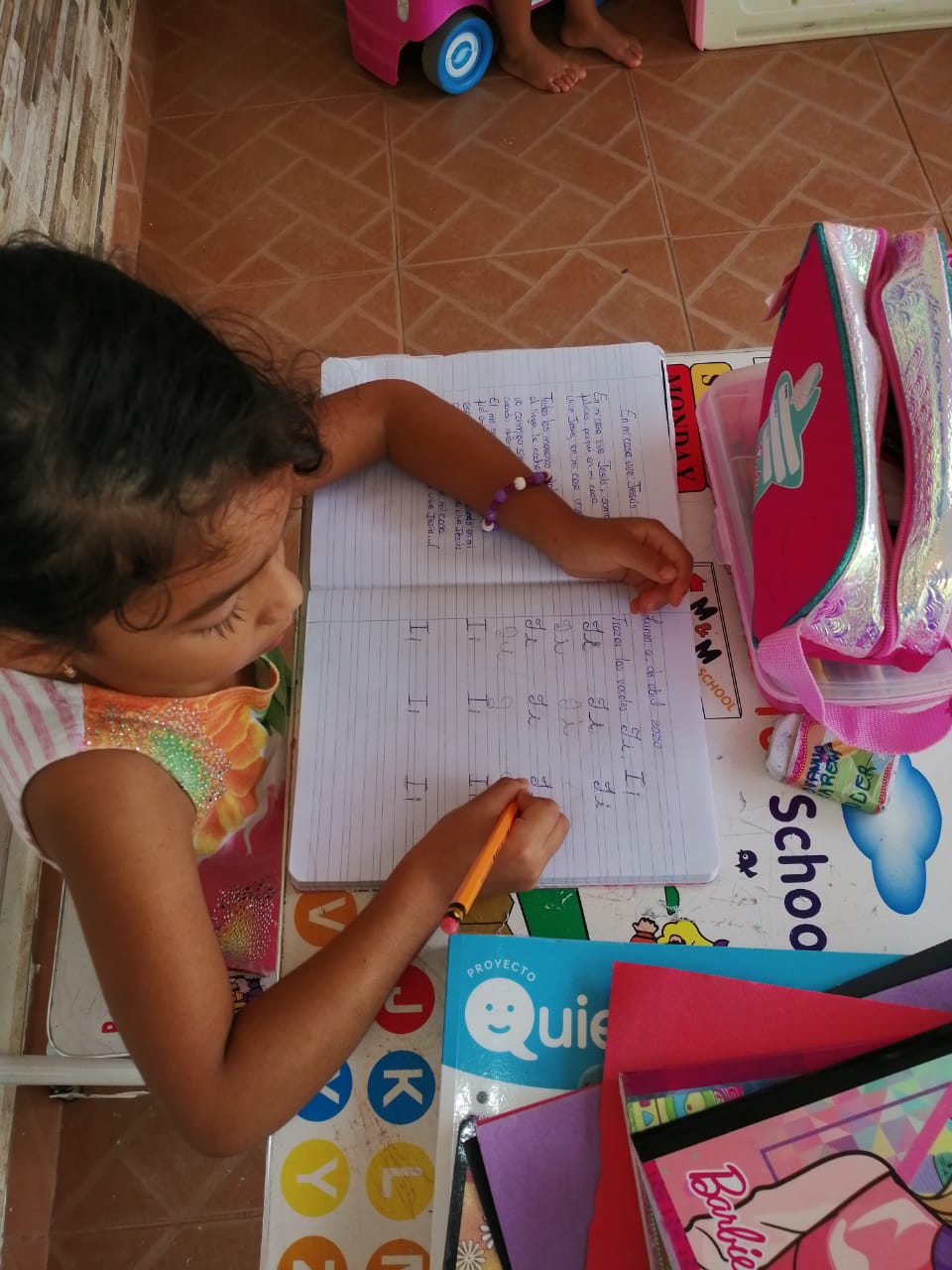 NIVEL:
 PRESCOLAR KÍNDER
FECHA: DEL 6 AL 10 DE ABRIL 2020
SEMANA 1
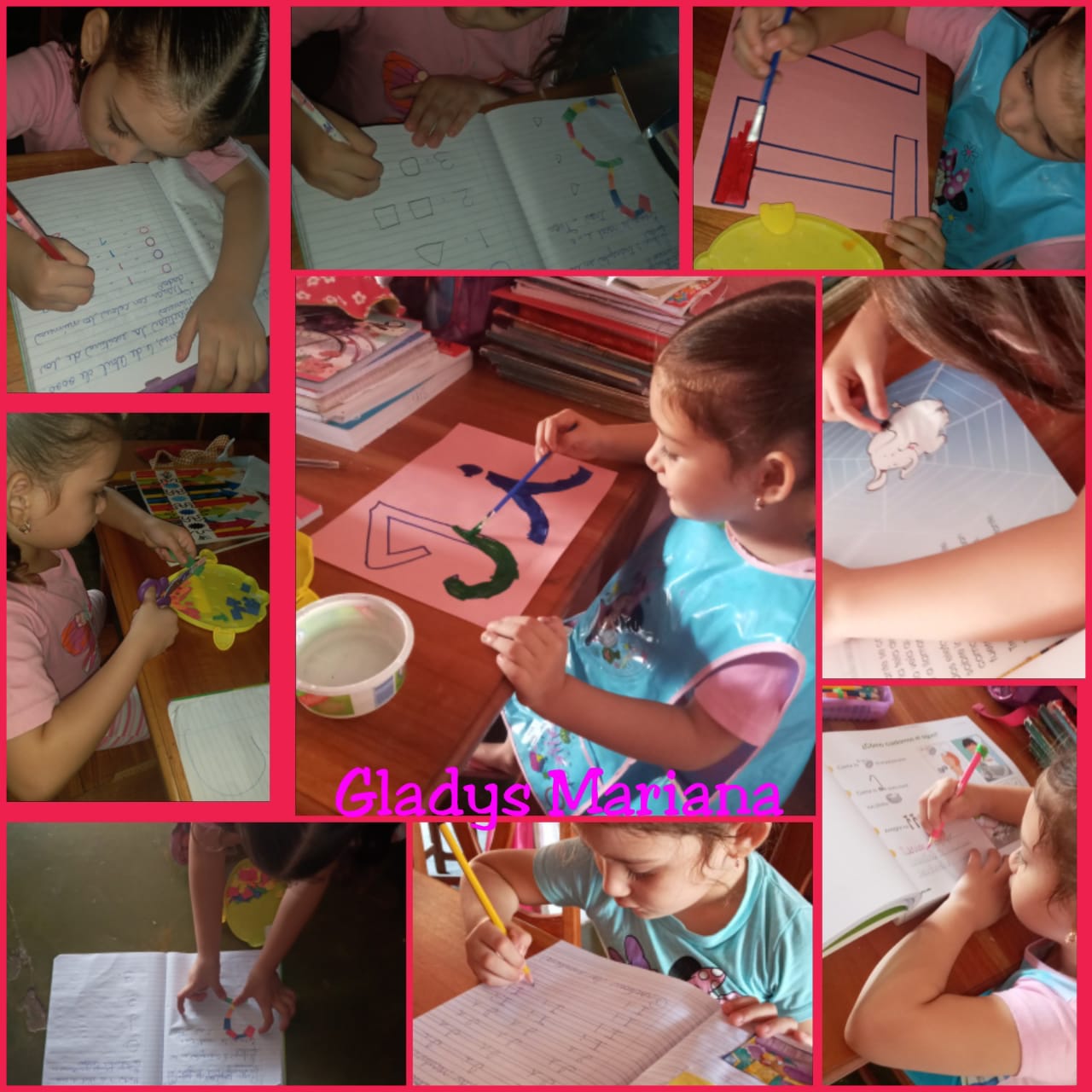 NIVEL: PRESCOLAR KÍNDER
PROFESORA: NORMA URRIOLA
FECHA: DEL 6 AL 10 DE ABRIL 2020
Evidencia de trabajo de los alumnos
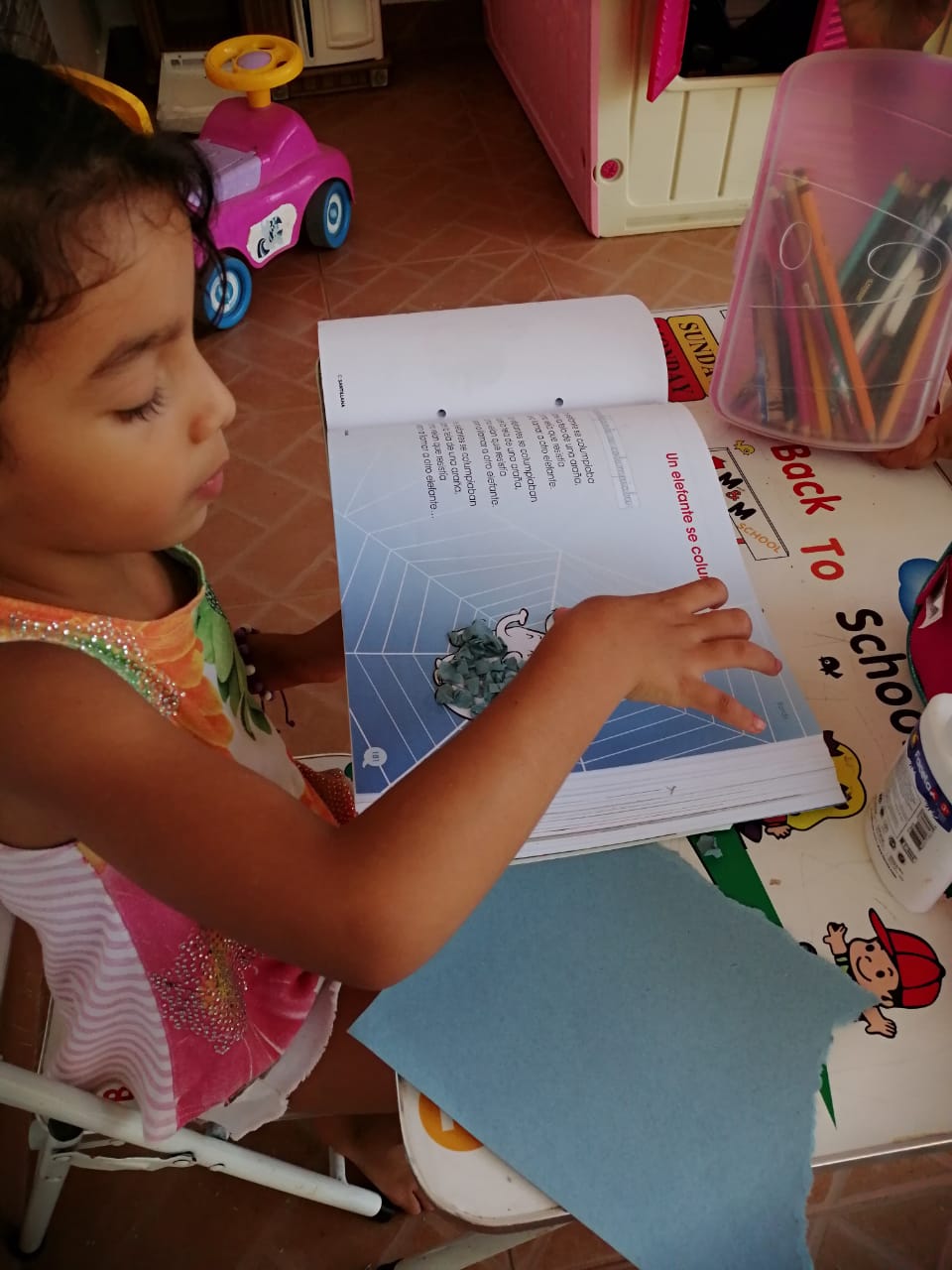 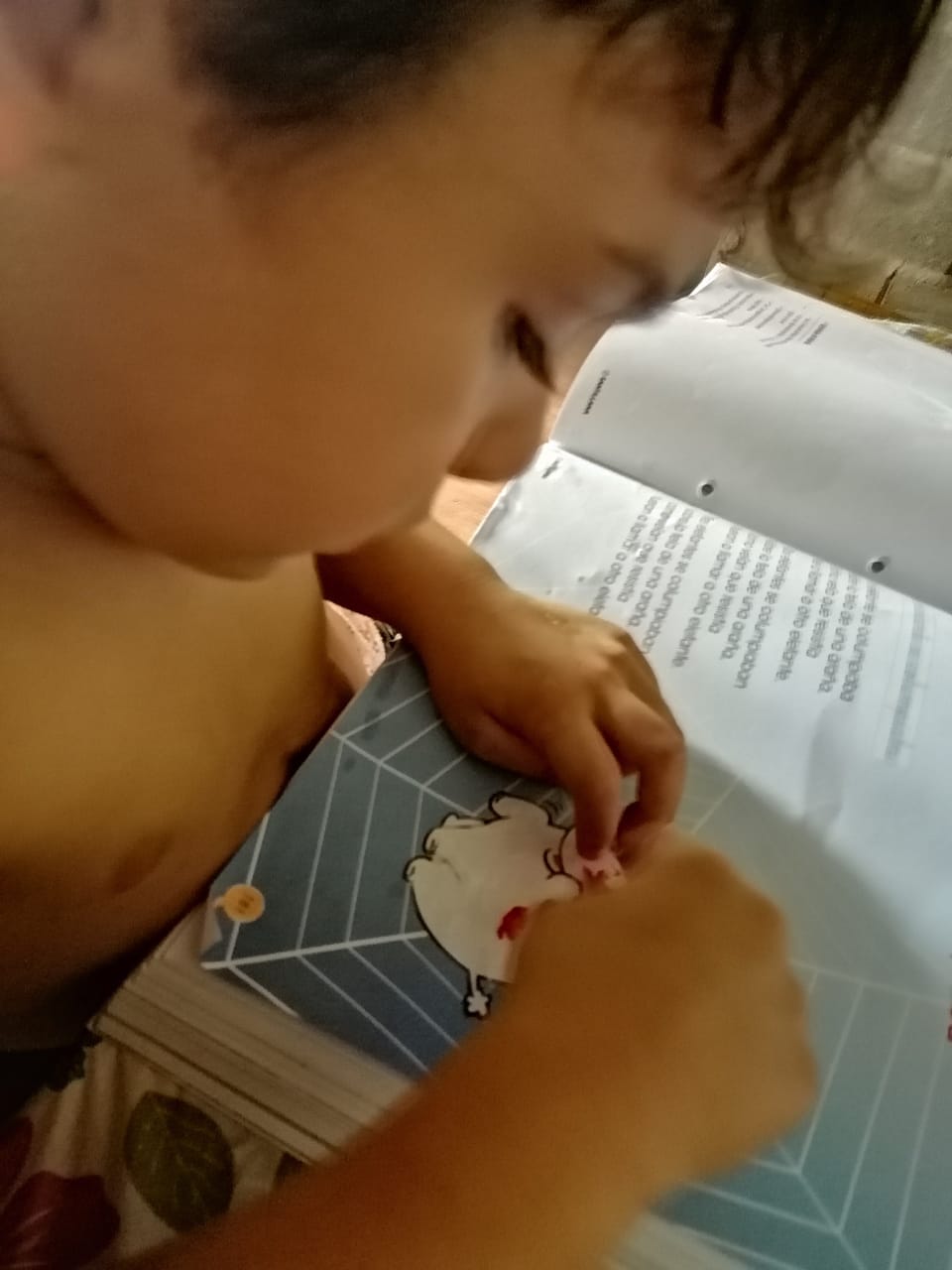 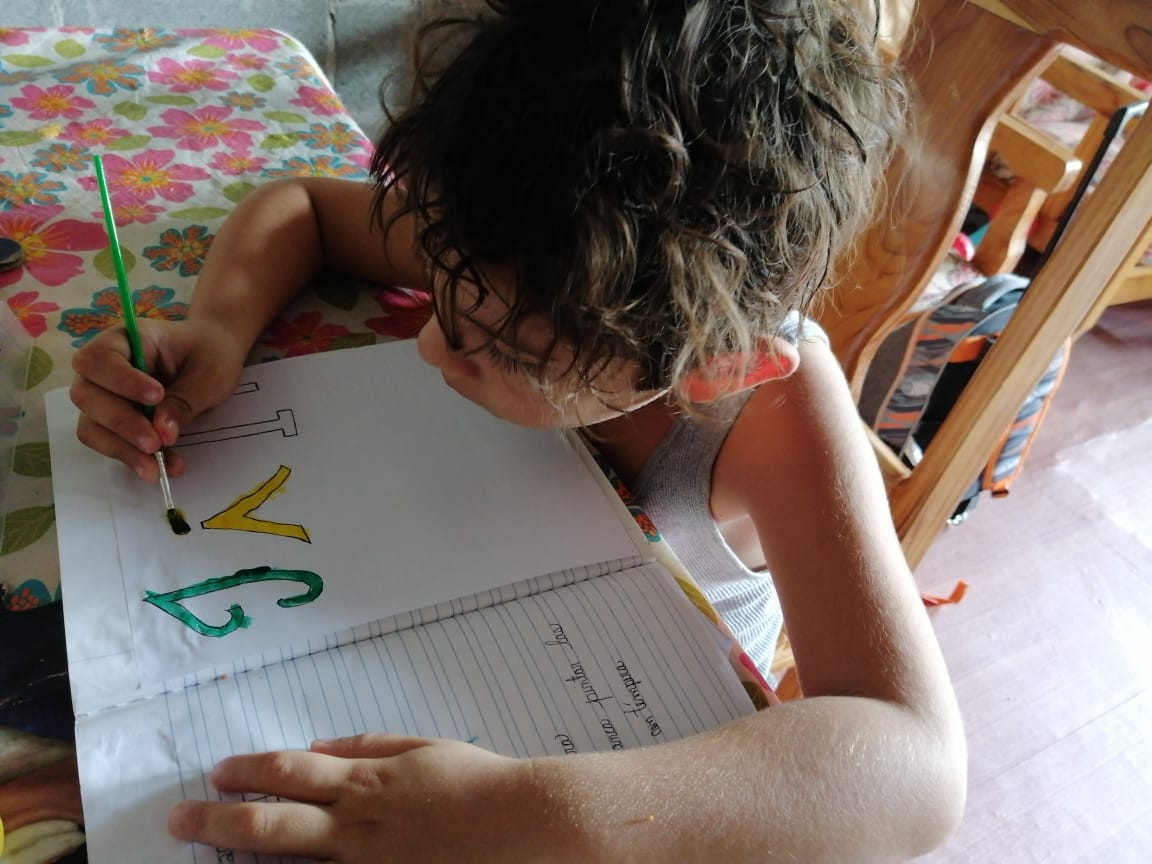 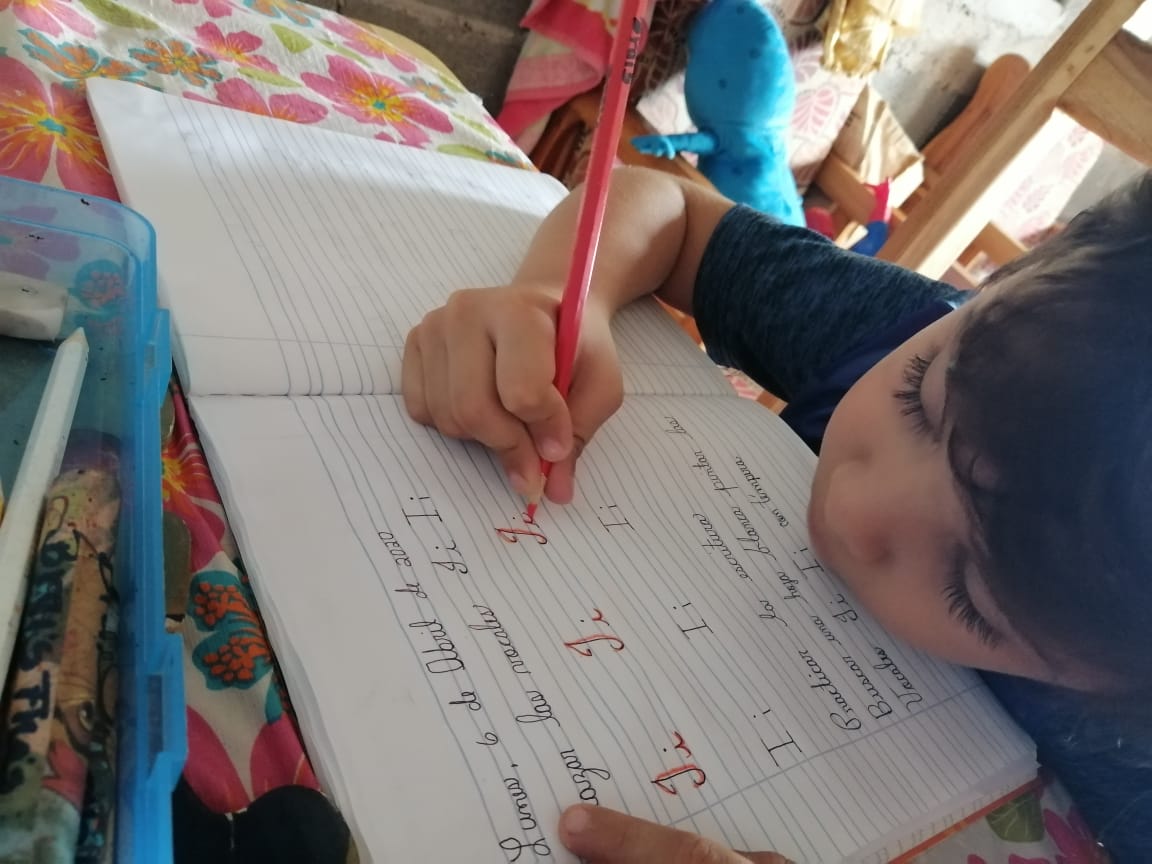 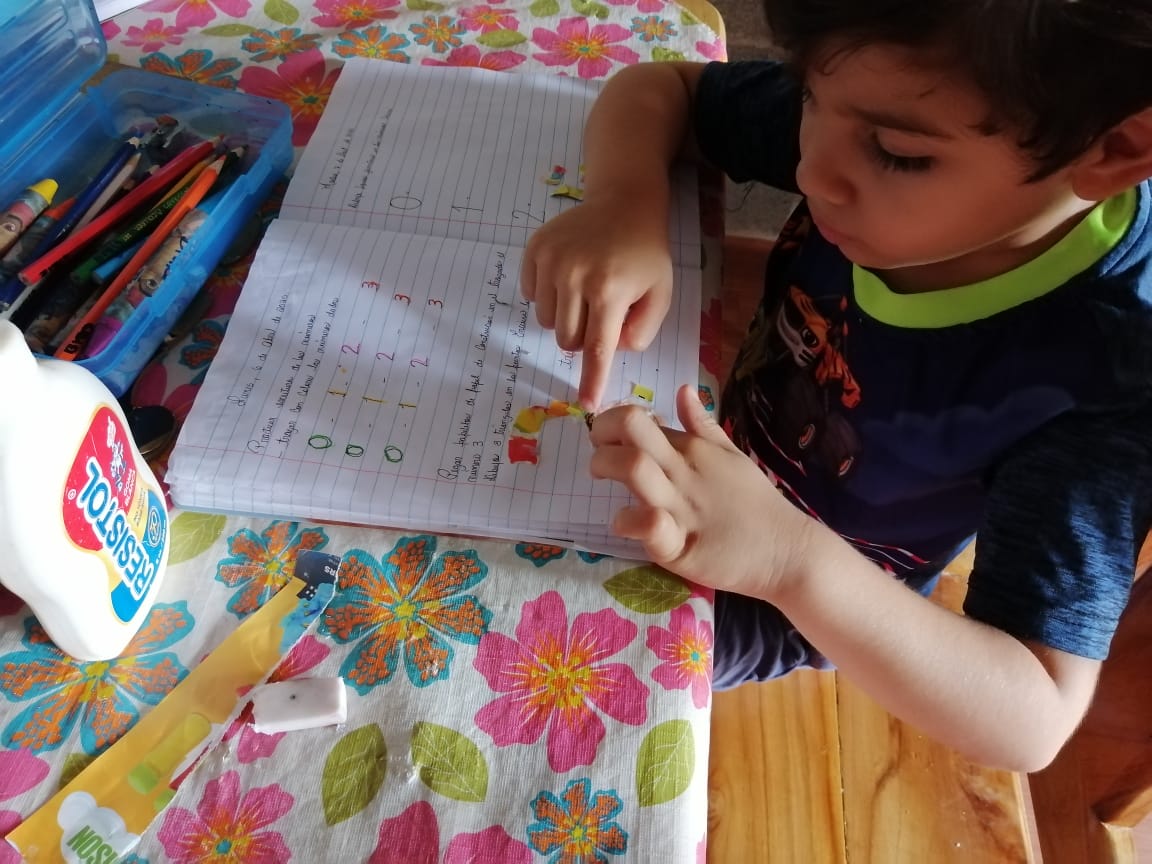 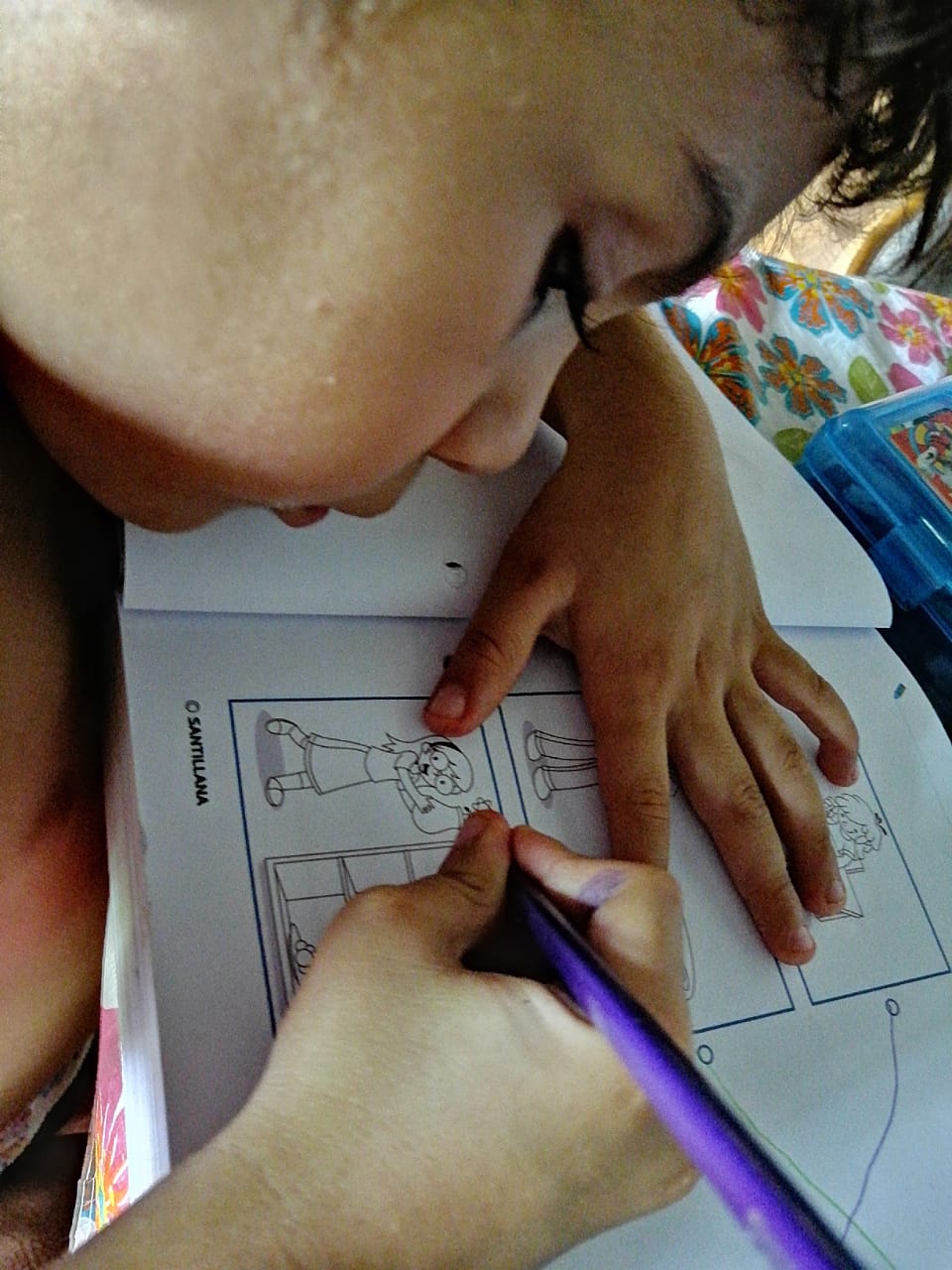 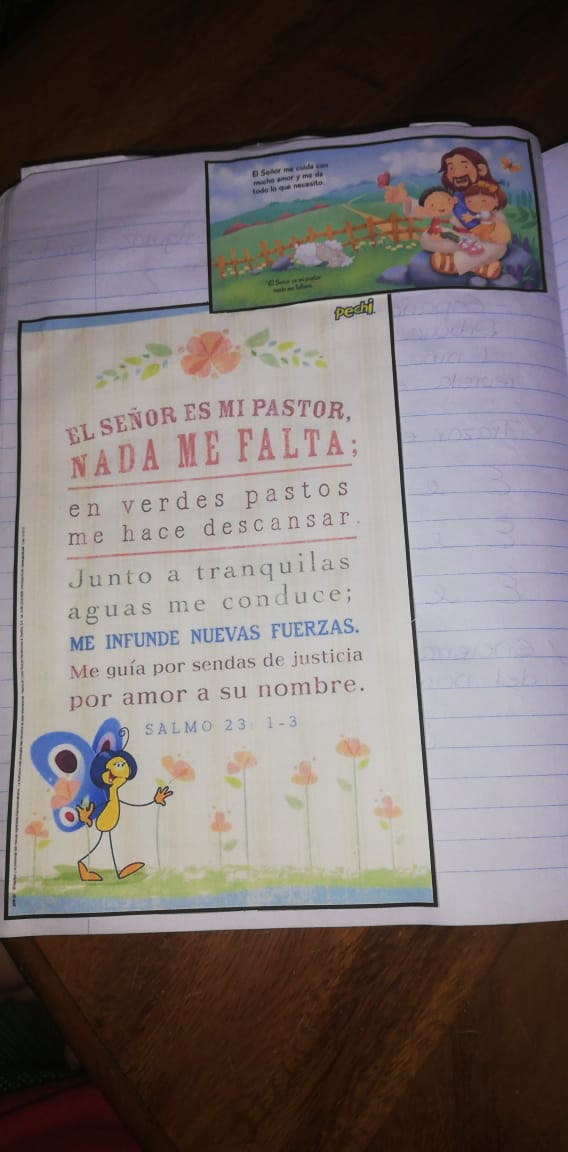 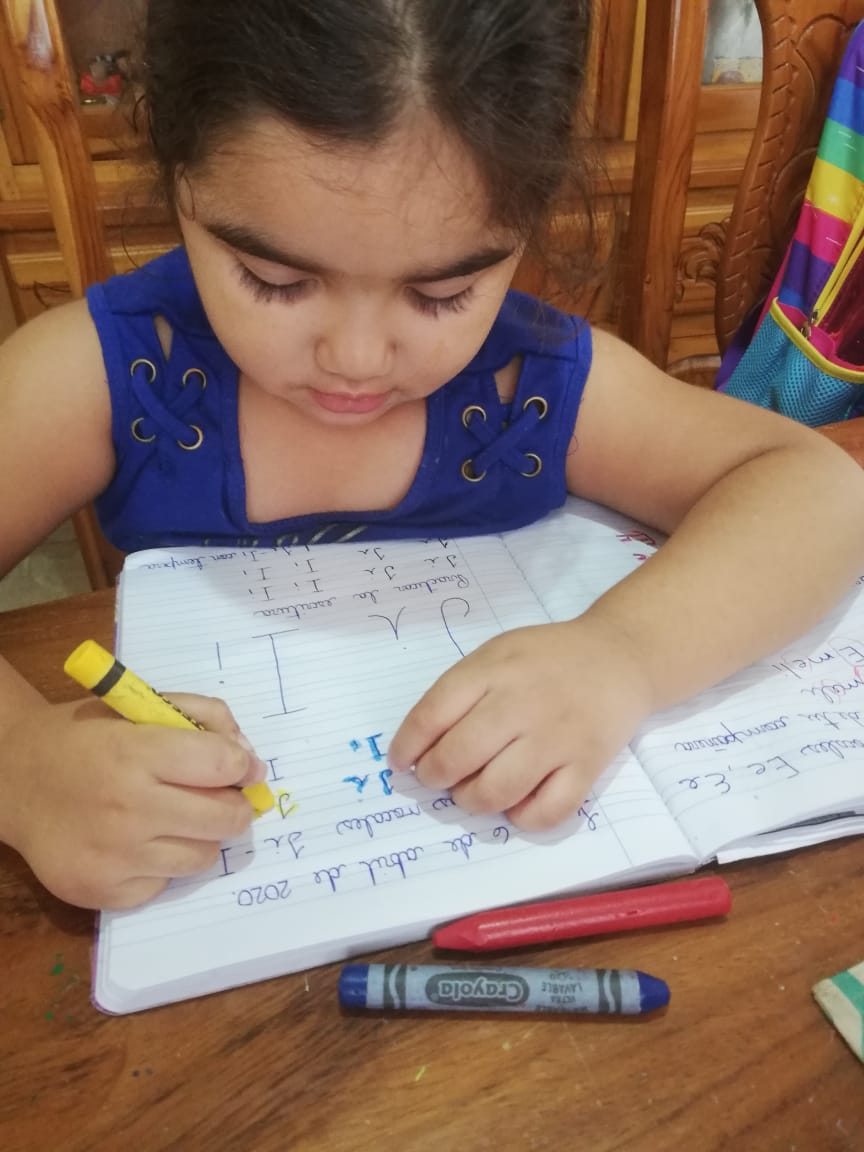 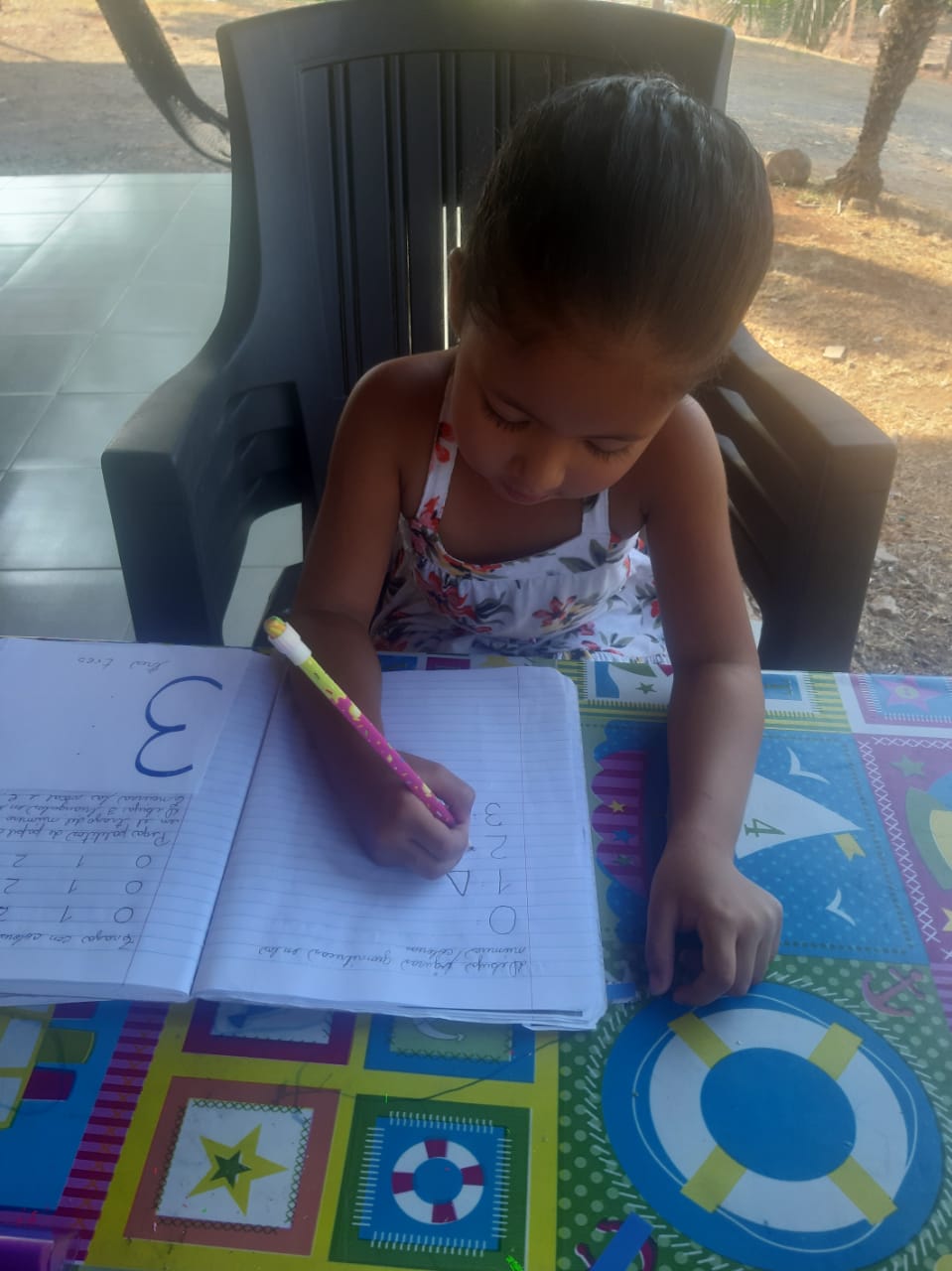 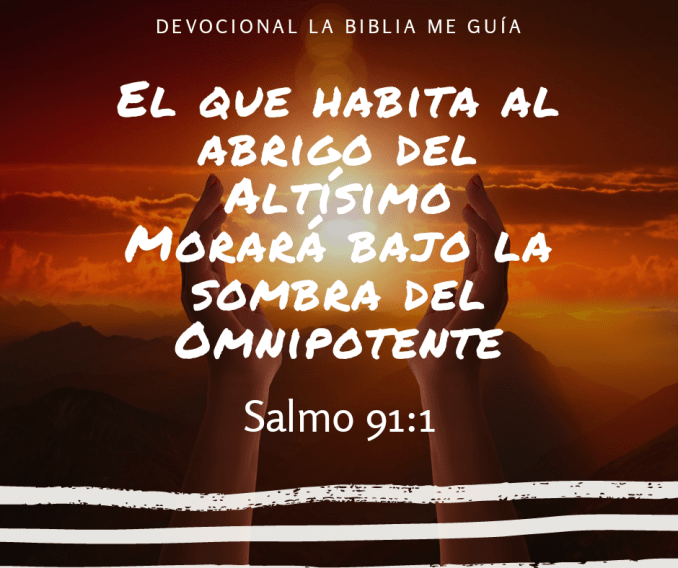